«Мектептер 2030» долбоору
Башталгыч класстардын мугалимдери:Касиева Гүлнура ,Токтоноева Ардак «Мектептер 2030» долбоорунда презентация учурунда
Башталгыч класстардын мугалими:Касиева Гүлнура «Мектептер 2030» долбоорунда презентация учурунда
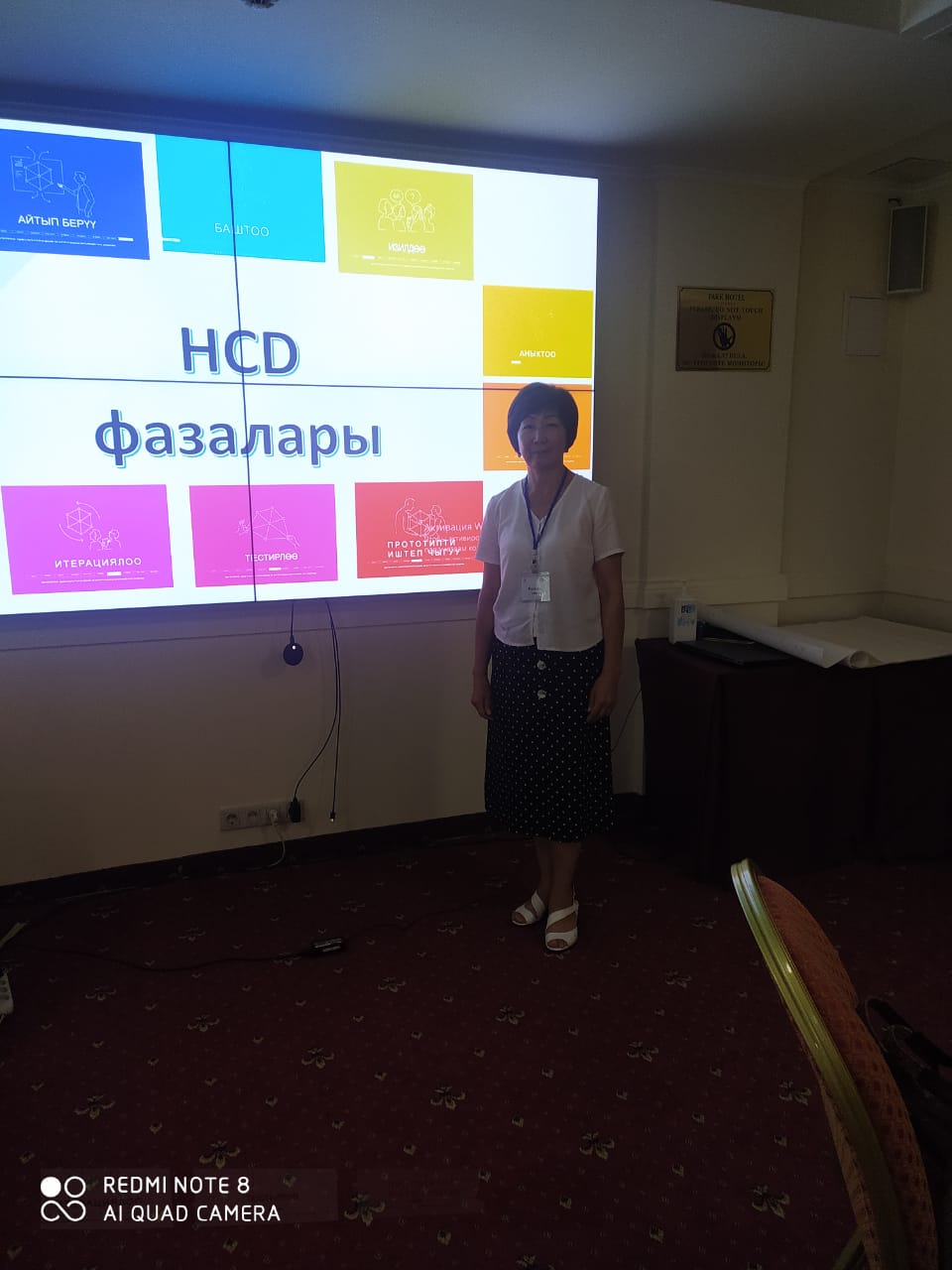 «Мектептер 2030» долбоорунда
"Физикалык прототип« колго жасоо
«Мектептер 2030» долбоорунда